Self-Leadership
“His master replied, ‘Well done, good and faithful servant!  You have been faithful with a few things; I will put you in charge of many things.  Come and share your master's happiness!’”

—Matthew 25:21
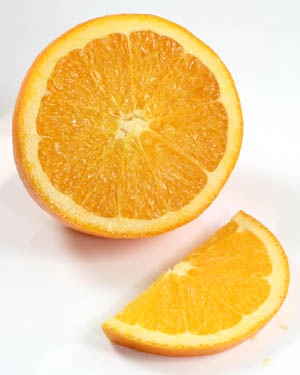 “Anxiety is caused by a lack of control, organization, preparation, and action.”  

—David Kekich
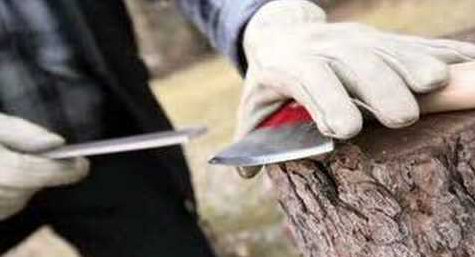 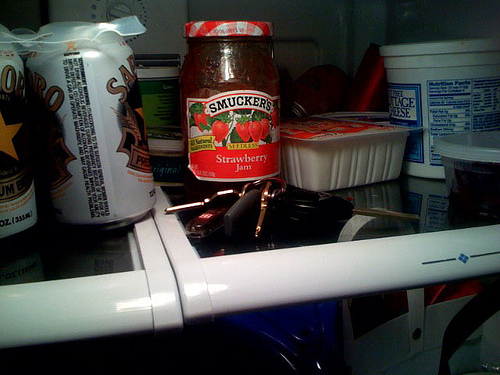 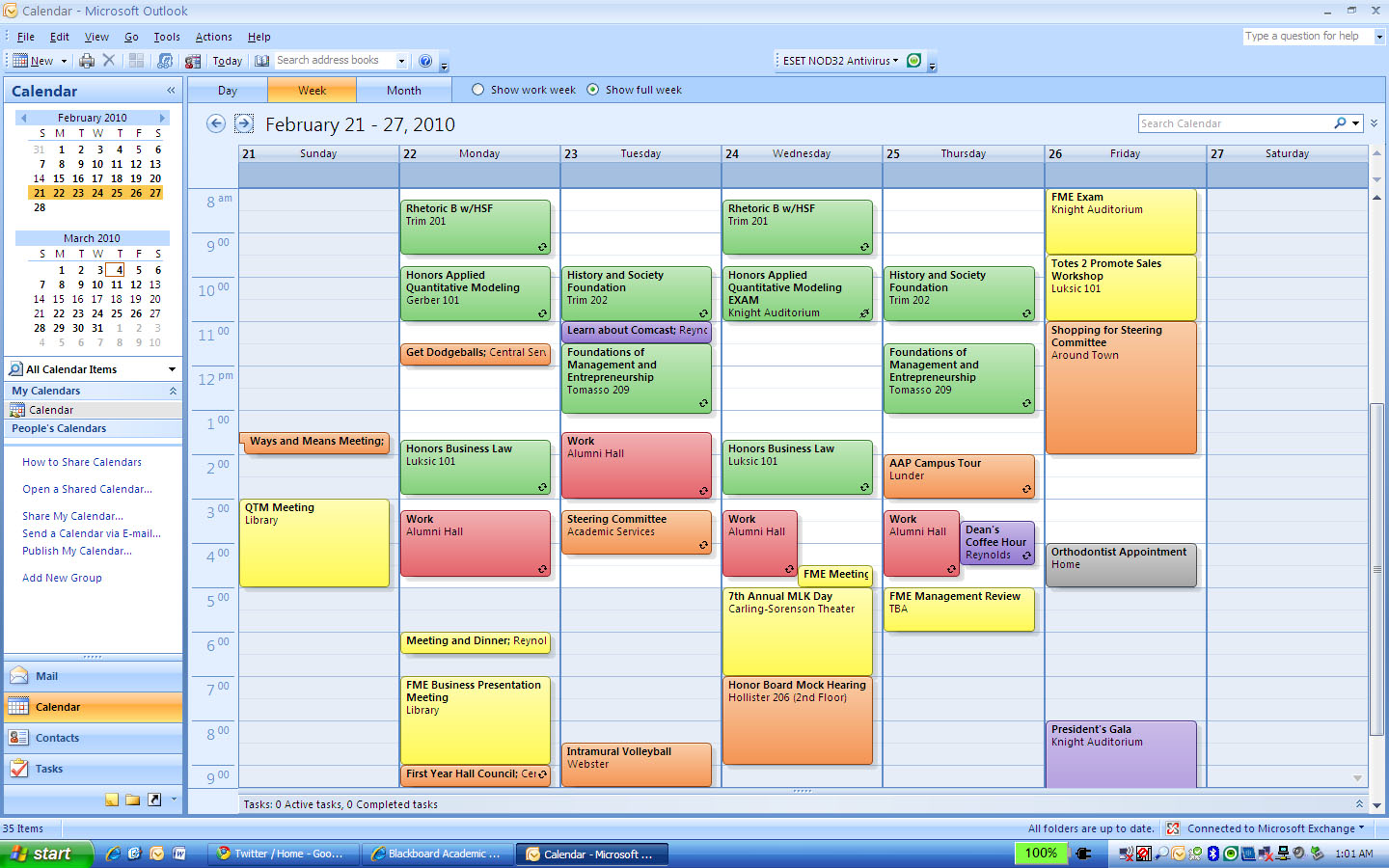 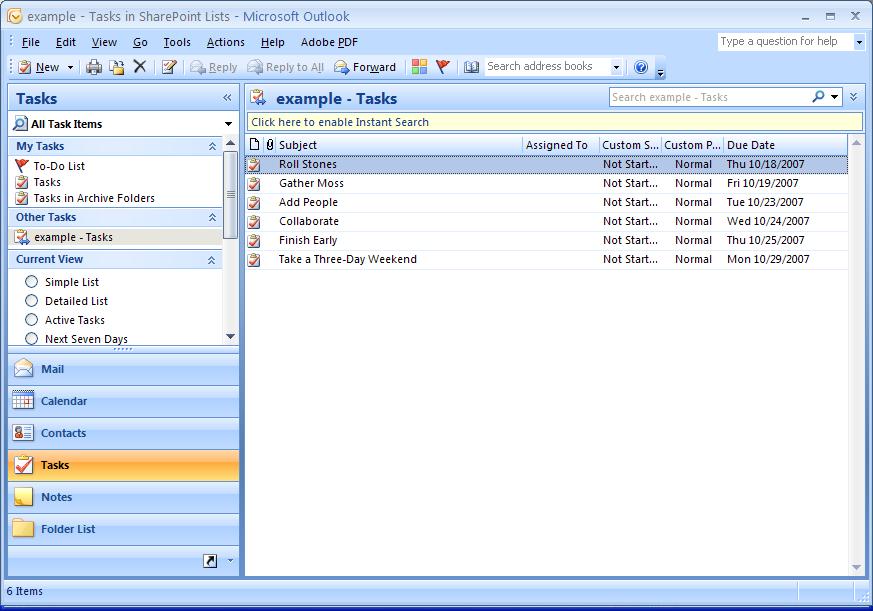 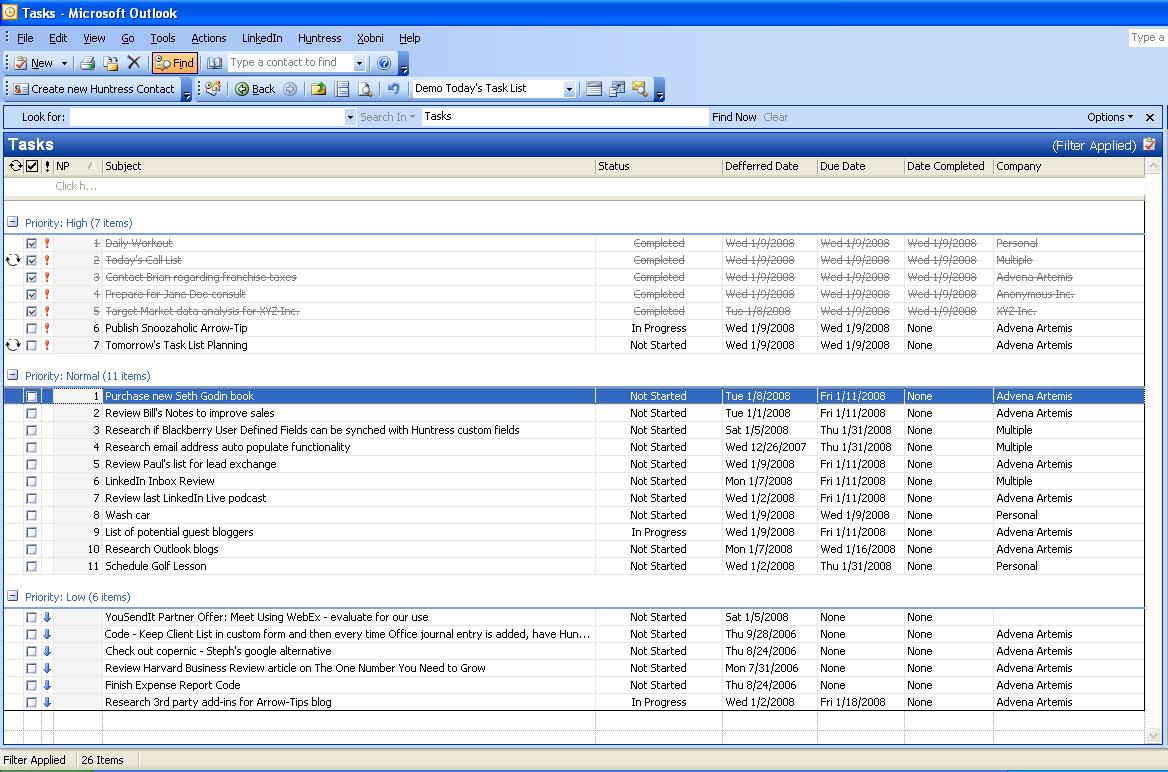 “Stuff”
What is it?
Do I need to take action?
Trash
Yes
No
Someday
Will it take less than 2 minutes?
Resource
Yes
No
Just do it!
Delegate
Calendar/Plan
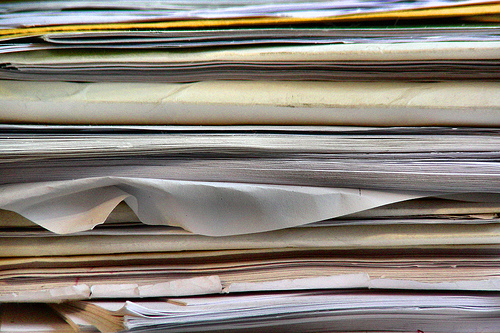 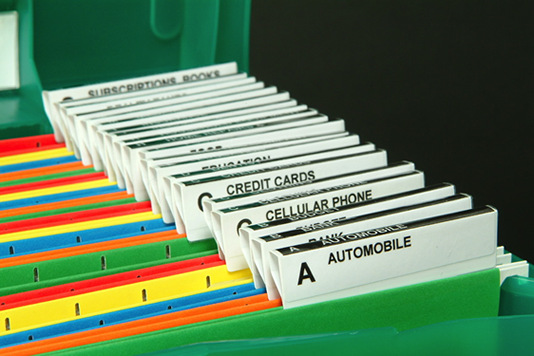 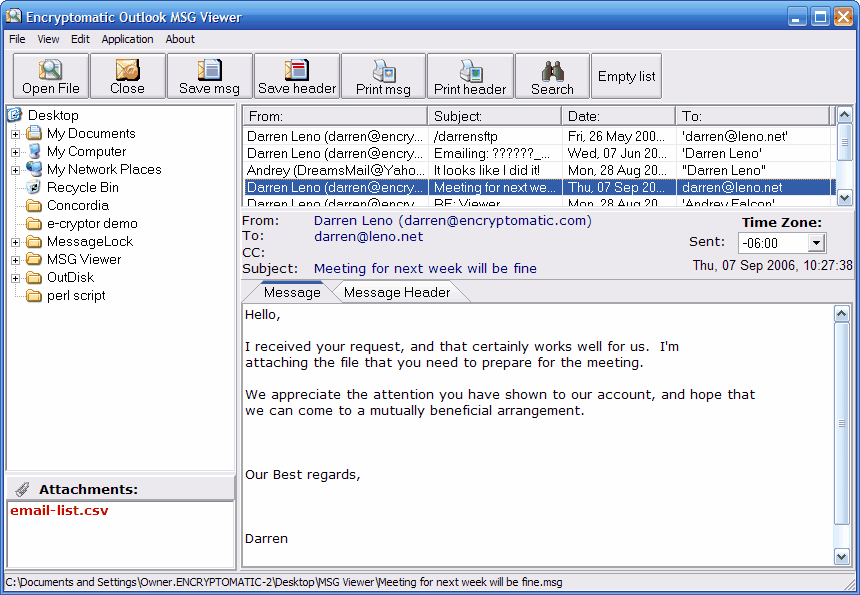 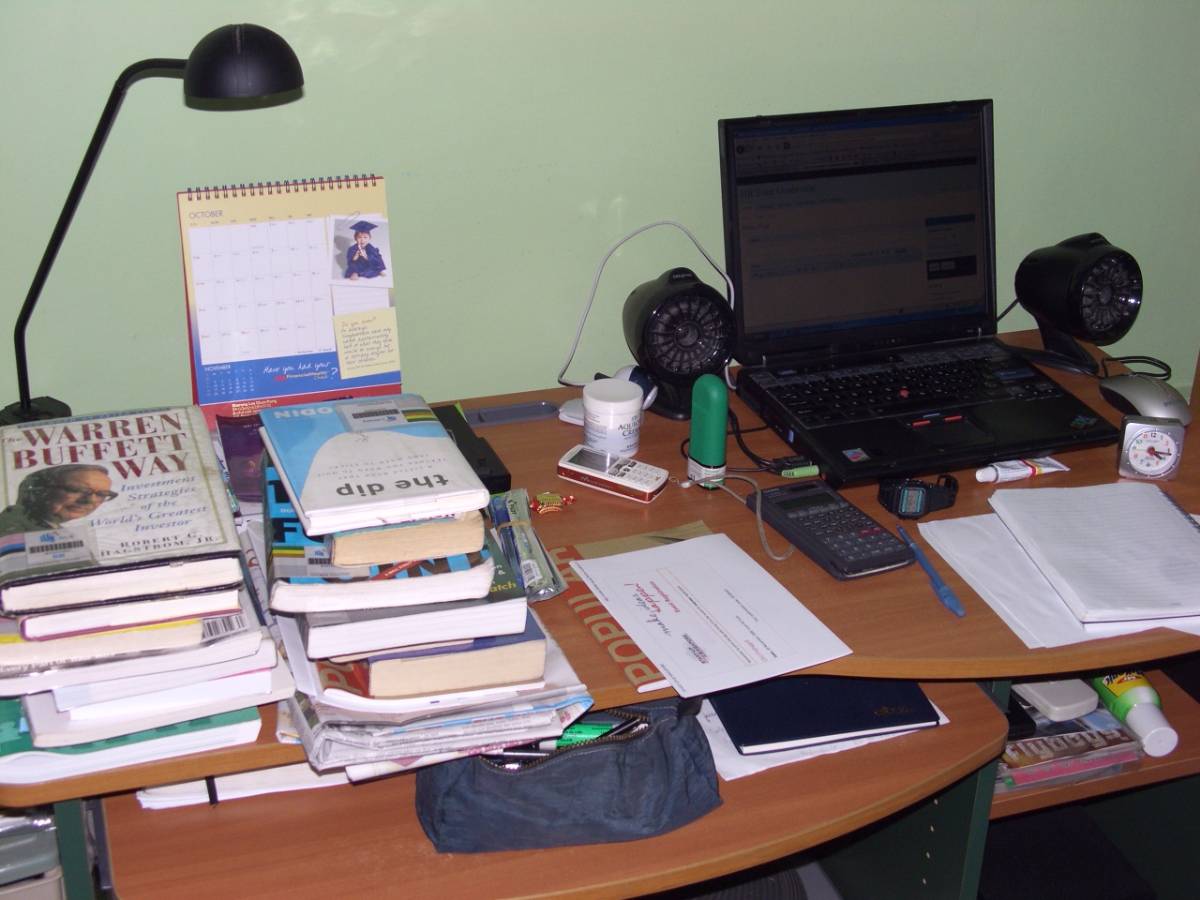 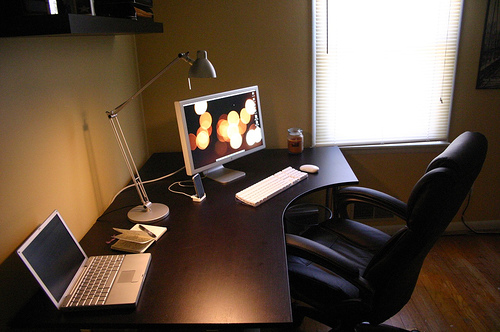 How to decide what to do when:
Priority/Urgency
Context limitations
Time Constraints
Energy Needed